Cat fishes
Presented     
                                        By  k. Sridhar
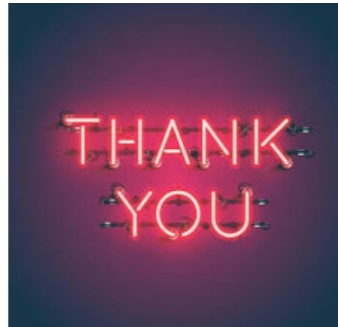 T